Can mankind adapt to changes in environment caused by climate change?
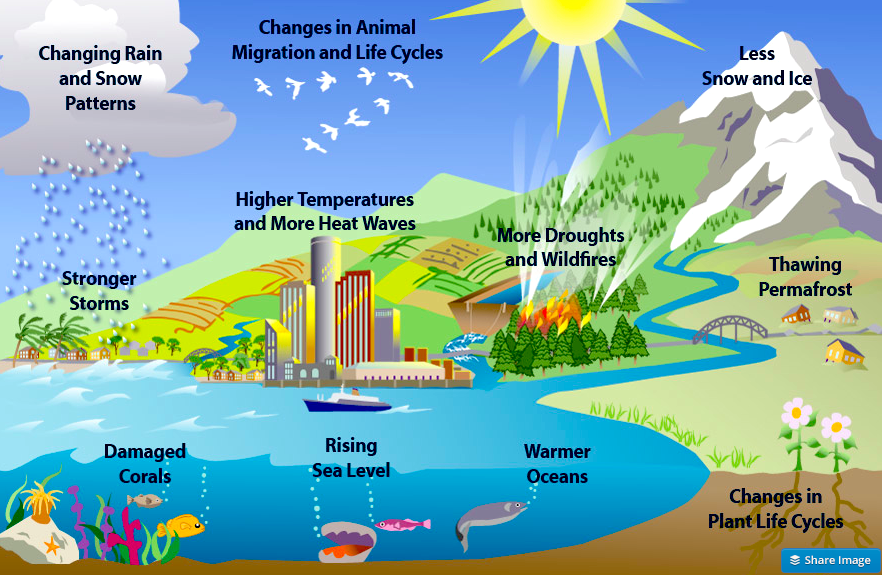 A study published in Nature, a leading scientific journal, provides data that suggest that climate change related phenomena have killed 150,000 people annually for the past 30 years, and that numbers will increase.
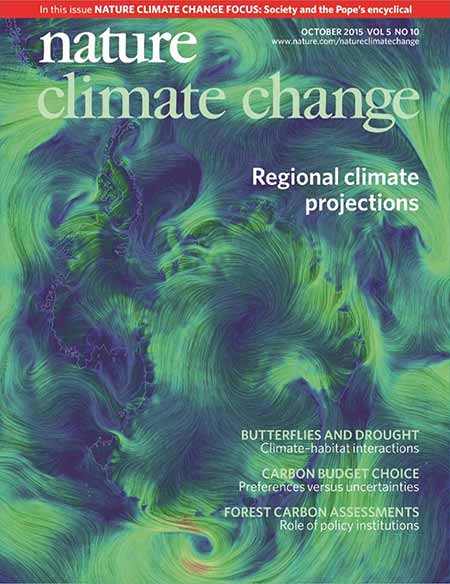 It affects every corner of our planet – from the poles to the tropics, and from the mountains to the oceans. People and nature worldwide are already feeling the effects: water supplies are shrinking, extreme weather events increasing in frequency and intensity, forests burning, and coral reefs dying.
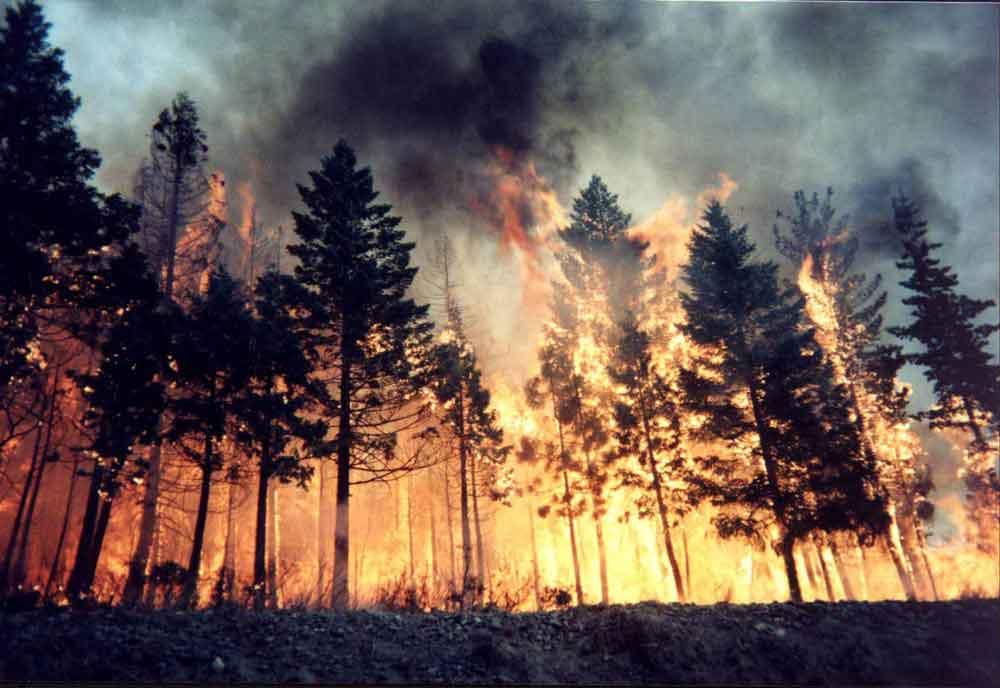 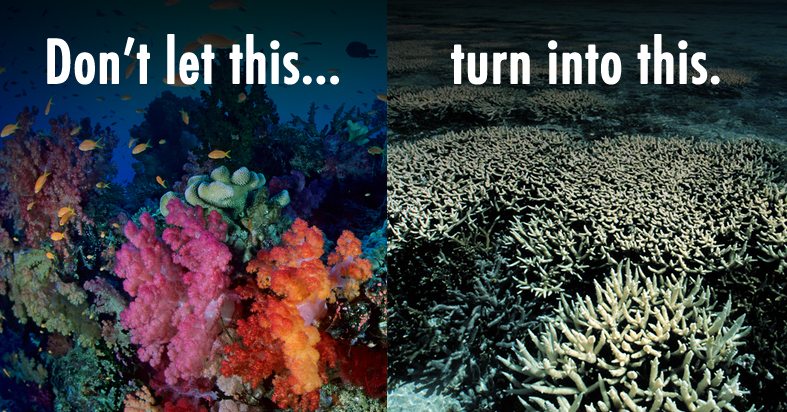 Governments and communities are coming together to act – and we can still escape the worst impacts of climate change, and build a safer future for all.
But we need to do more, and faster. Most importantly, we need to step up efforts to switch from using fossil fuels – the biggest cause of climate change – to clean, renewable energy. And we need to help people and nature adapt to the inevitable changes ahead.
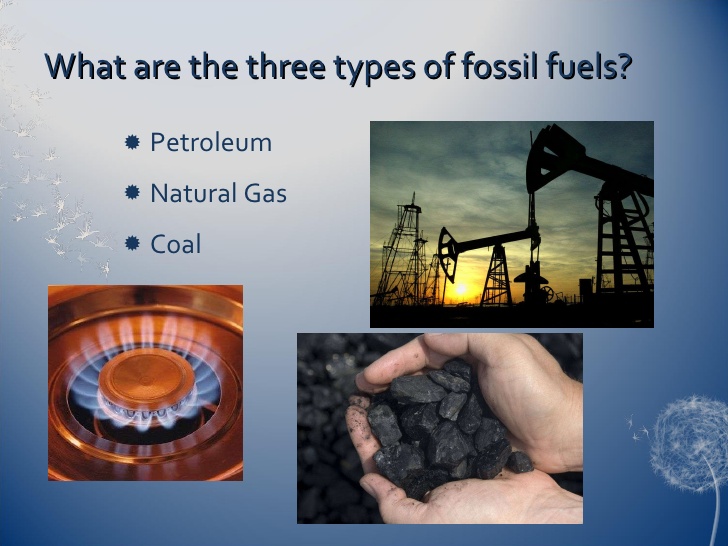 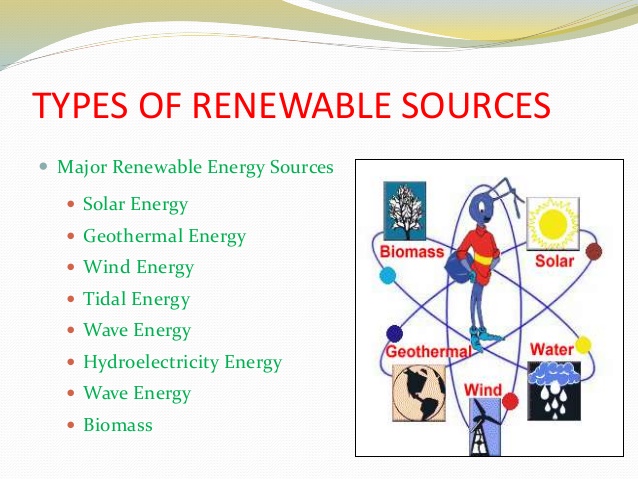 The impacts of climate change are felt everywhere. Average sea level around the world rose about 8 inches (20 cm) in the past 100 years; climate scientists expect it to rise more and more rapidly in the next 100 years.
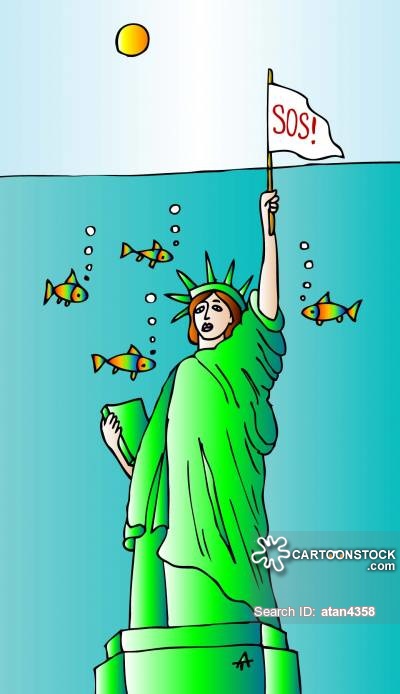 Within the next 100 years, if not sooner, the world’s glaciers will have disappeared, as will the Polar ice cap, and the huge Antarctic ice shelf.
Antarctica:South PoleEarth's southernmost continentالقارة القطبية الجنوبية
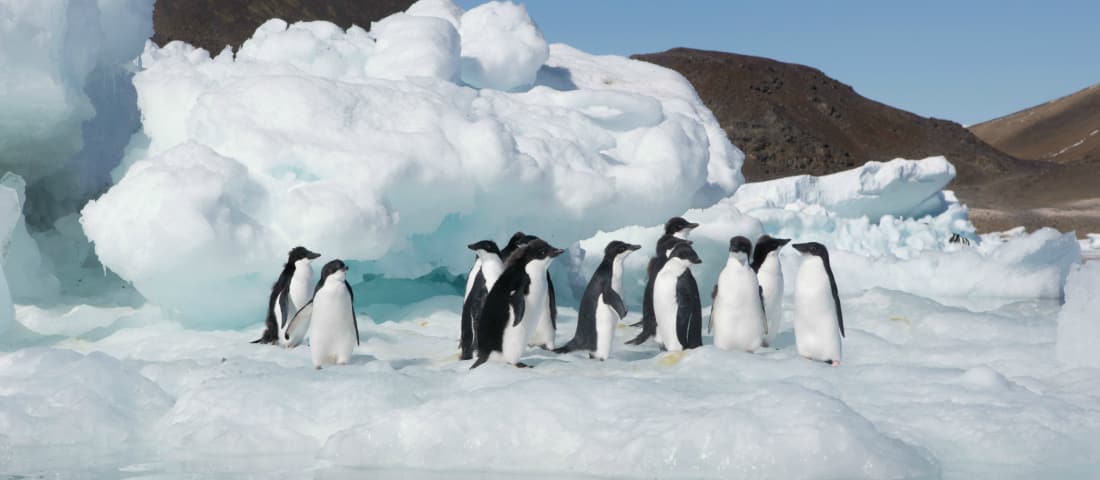 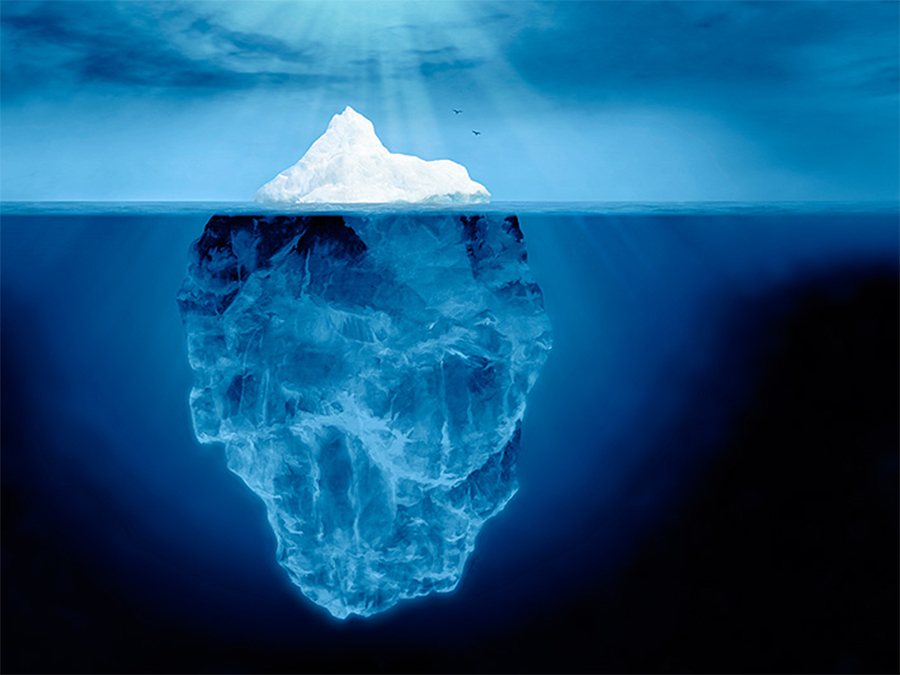 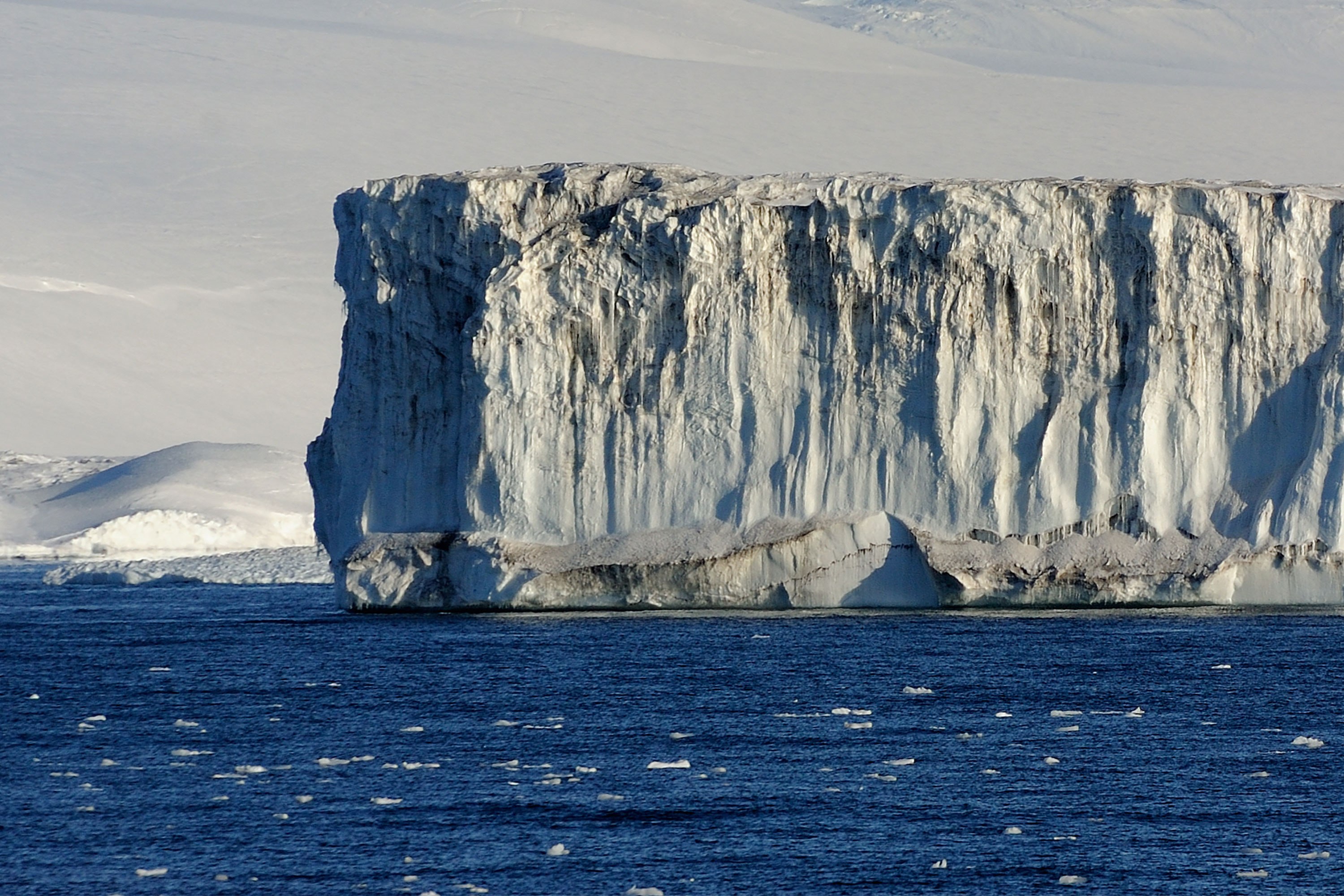 Greenland may be green again, and snow will have become a rare phenomenon at what are now the world’s most popular ski resorts.
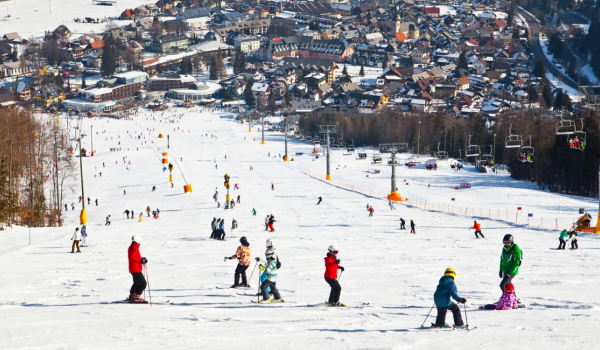 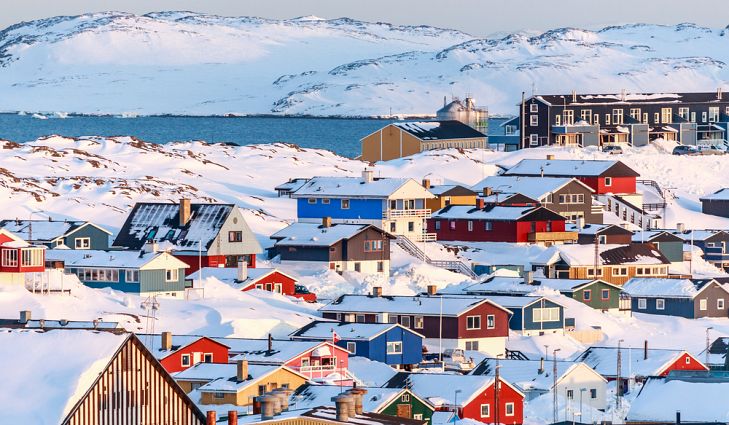 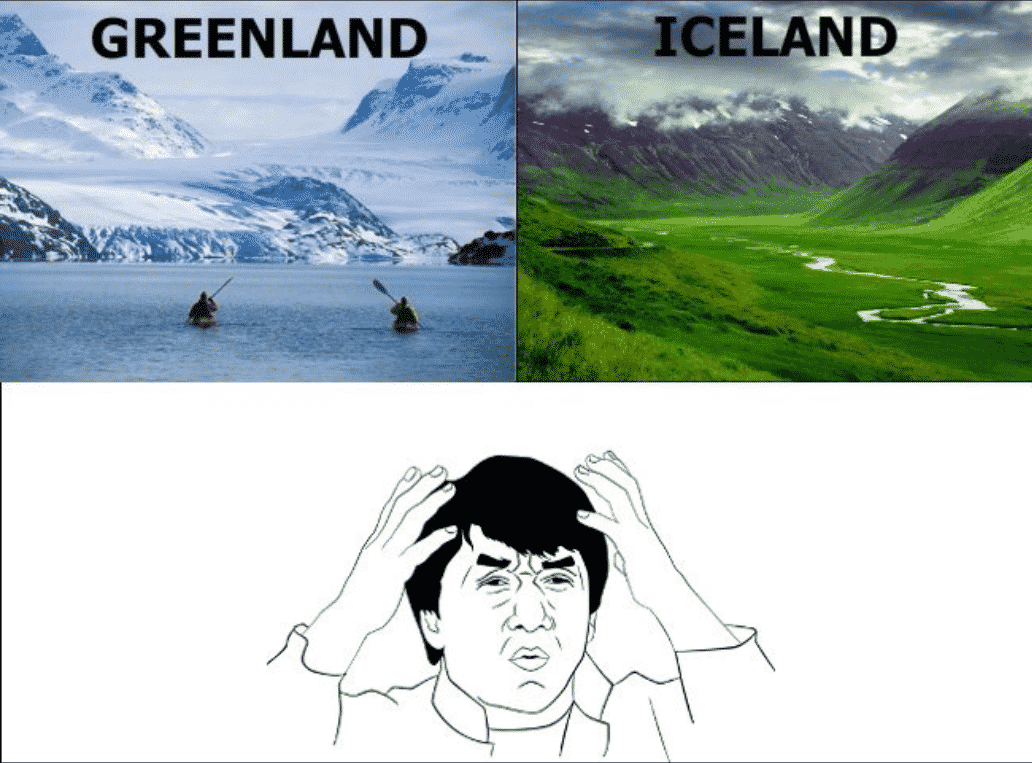 Why Greenland’s name says “green,” and Iceland “ice,” when it’s the opposite
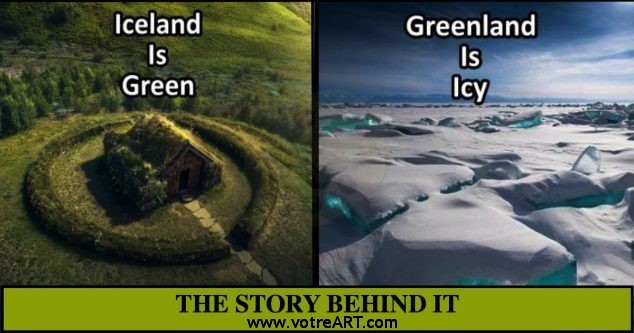 Hurricanes and typhoons will increase in power, and flooding will become more common.
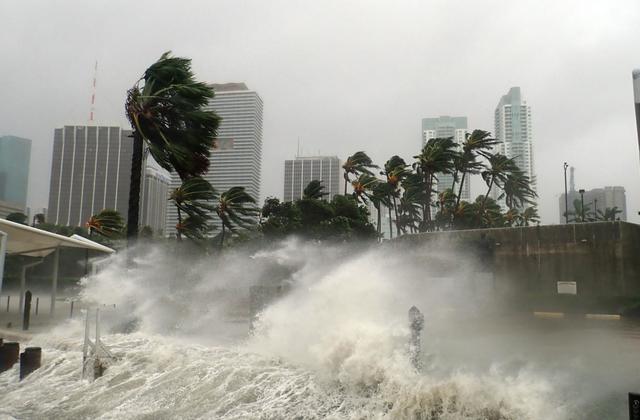 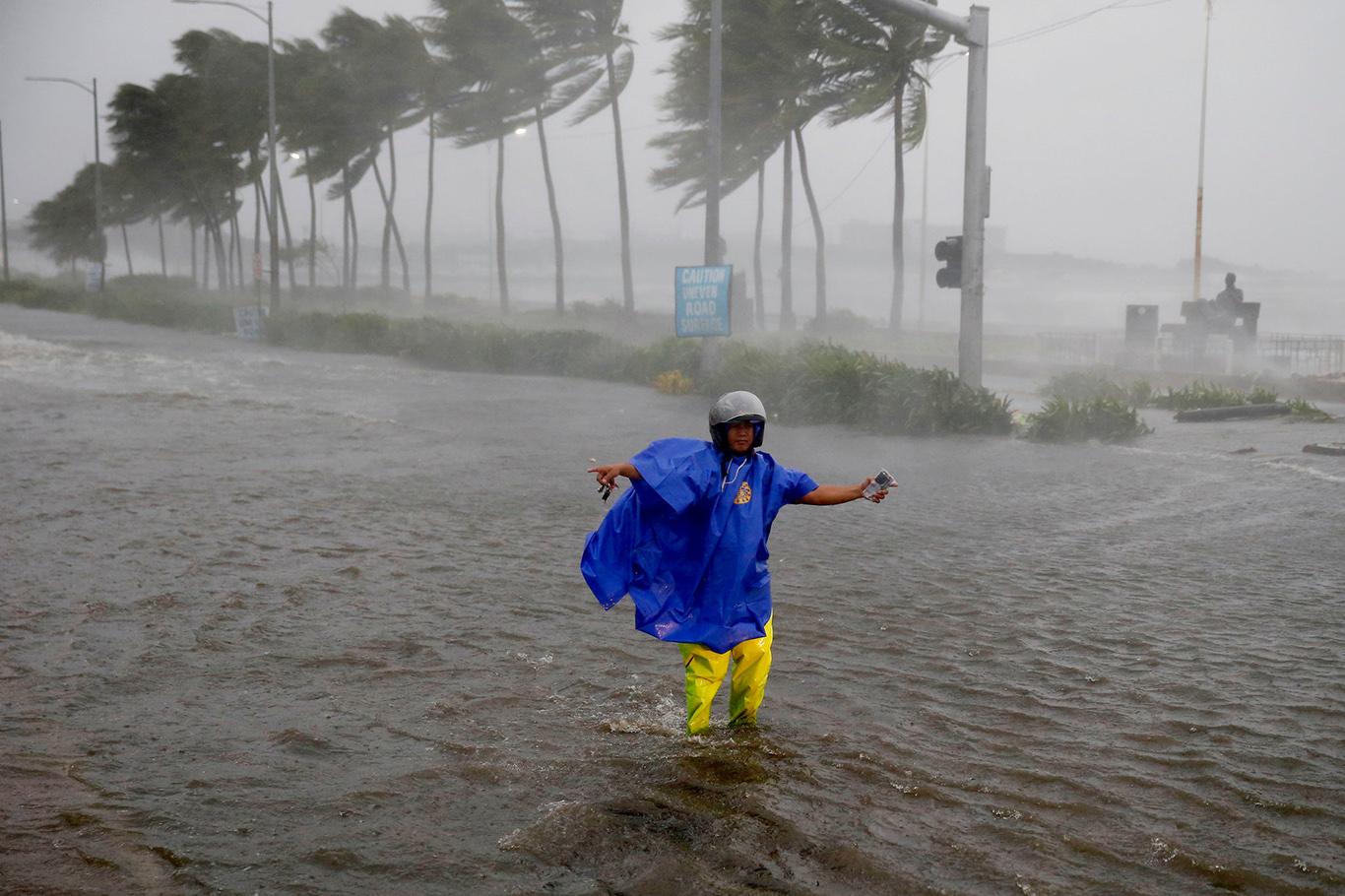 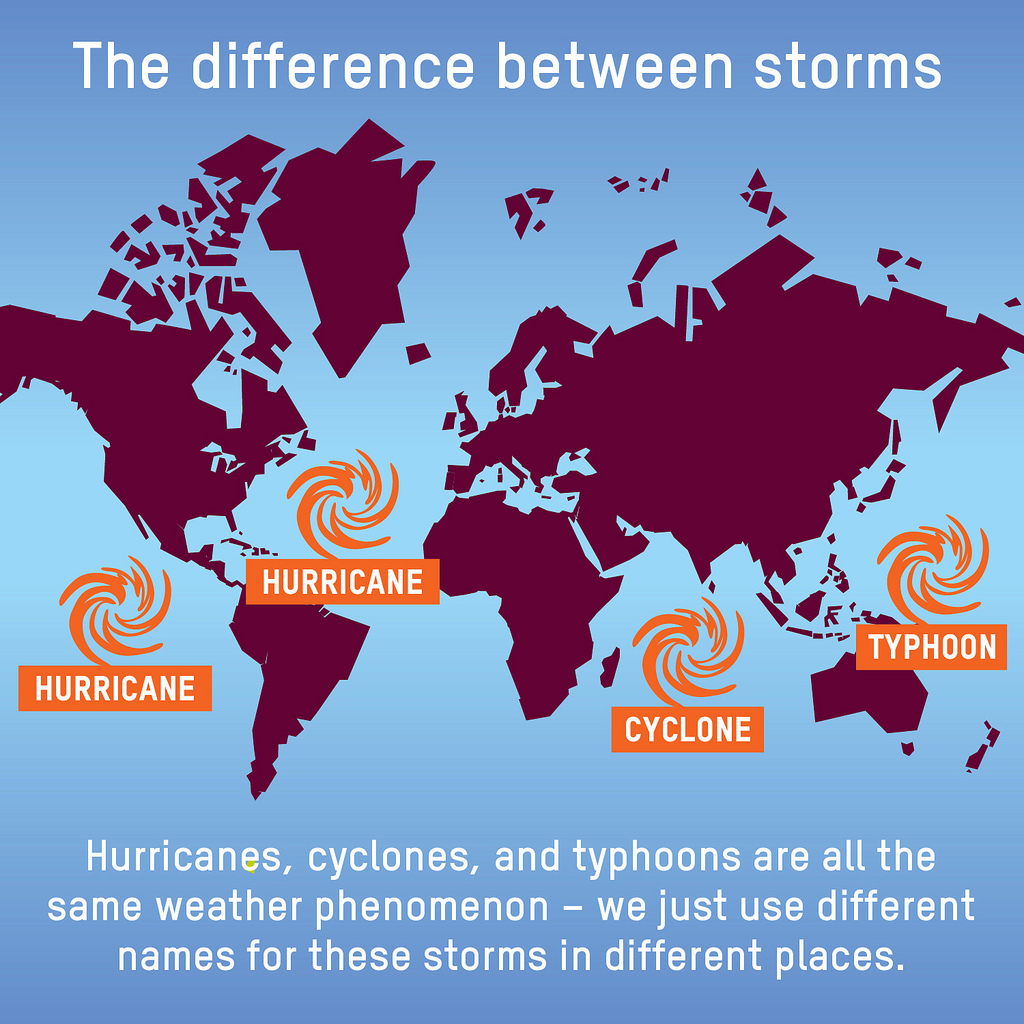 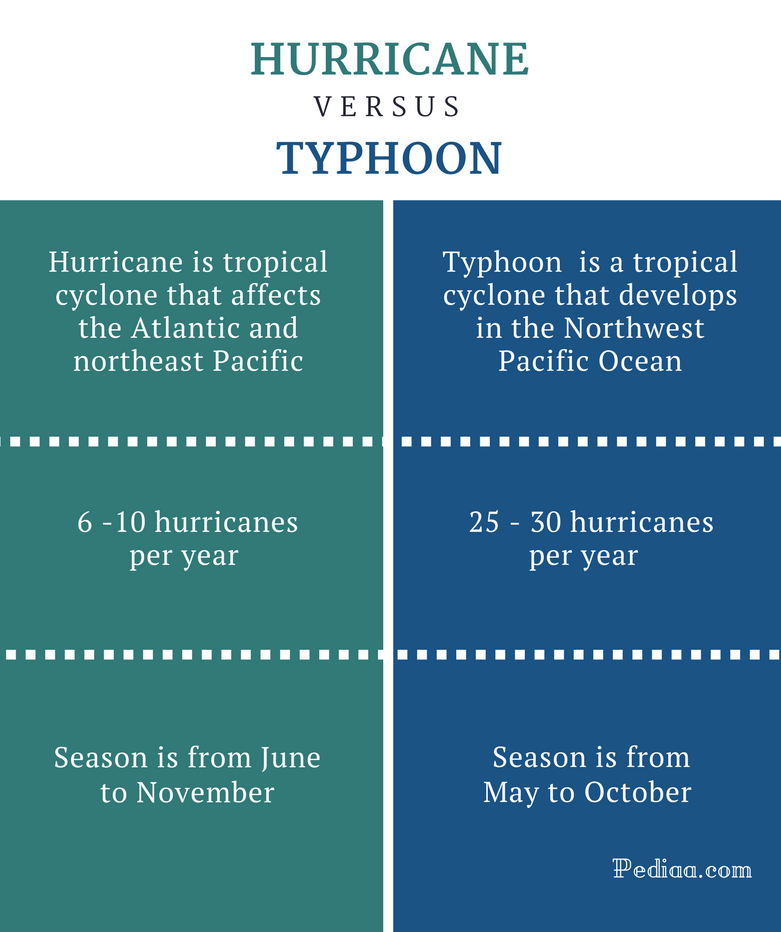 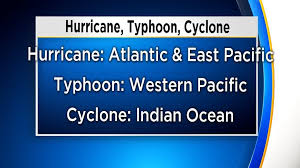 Despite downpours in some places, droughts and prolonged heatwaves will become common.
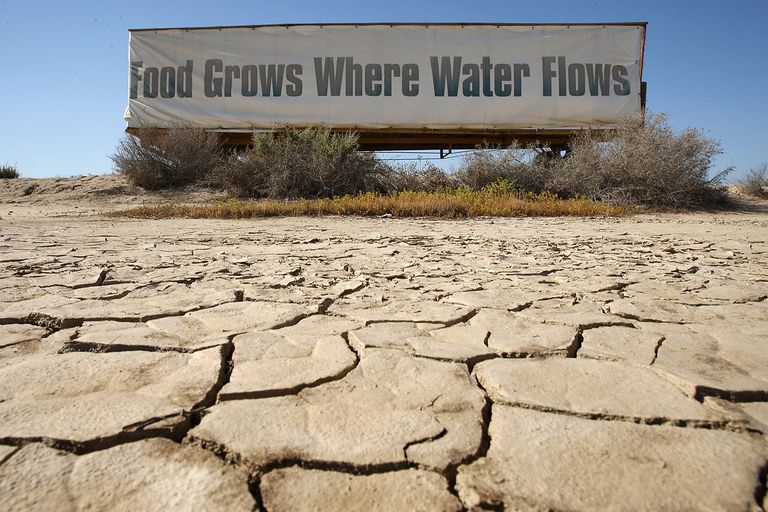 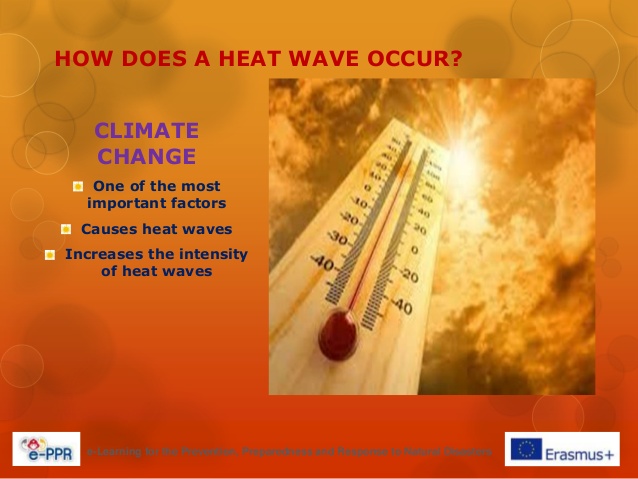 All communities must take action to build long-term resiliency in the face of climate change and the rise of deadly natural disasters. Although humans are the cause of climate warming, they will also be its victims.
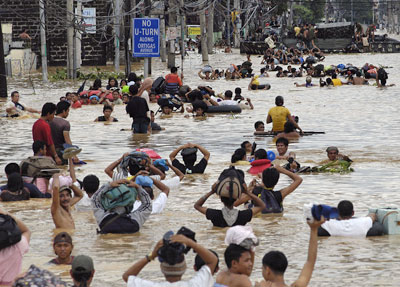 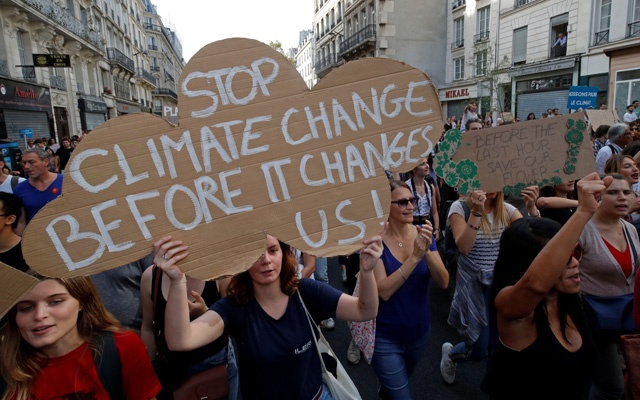 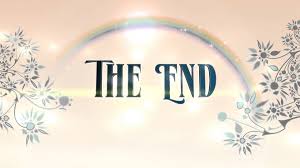